Скульптура – гімн людині
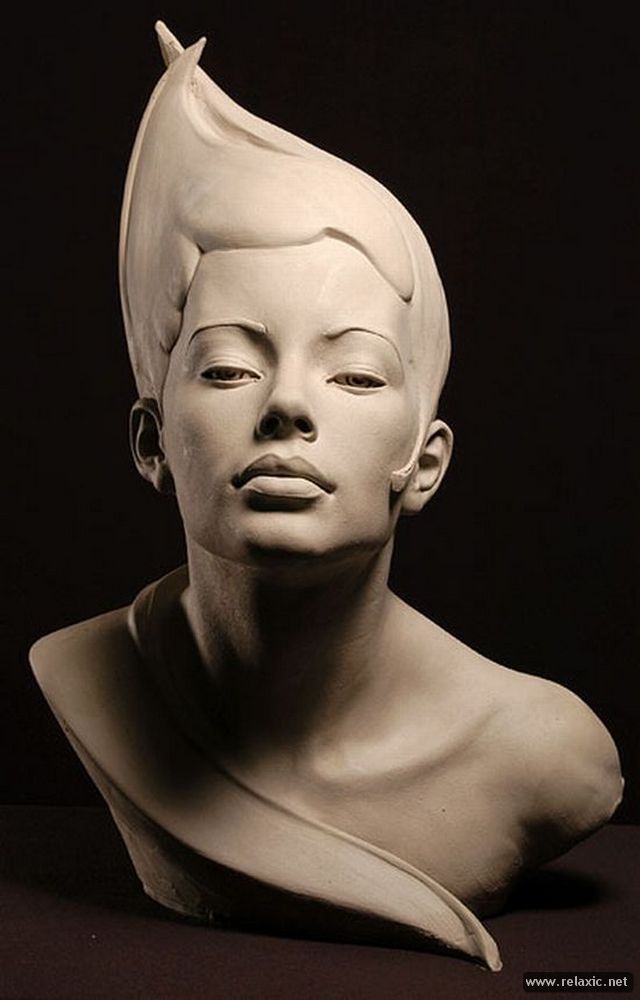 Скульптура (лат. sculptura, від лат. sculpo — вирізаю, висікаю) — ліпка, пластика, вид образотворчого мистецтва, твори якого мають об'ємну, тривимірну форму і виконуються із твердих чи пластичних матеріалів.    Скульптура зображує головним чином людину, рідше тварин.    Її головні жанри — портрет, історичні, побутові, символічні, алегоричні зображення, анімалістичний жанр.
Скульптура
Рельєф- зображення розміщене на площині)
Кругла- можна розглядати з різних сторін (статуя, група, статуетка, погруддя)
Кругла			Рельєф
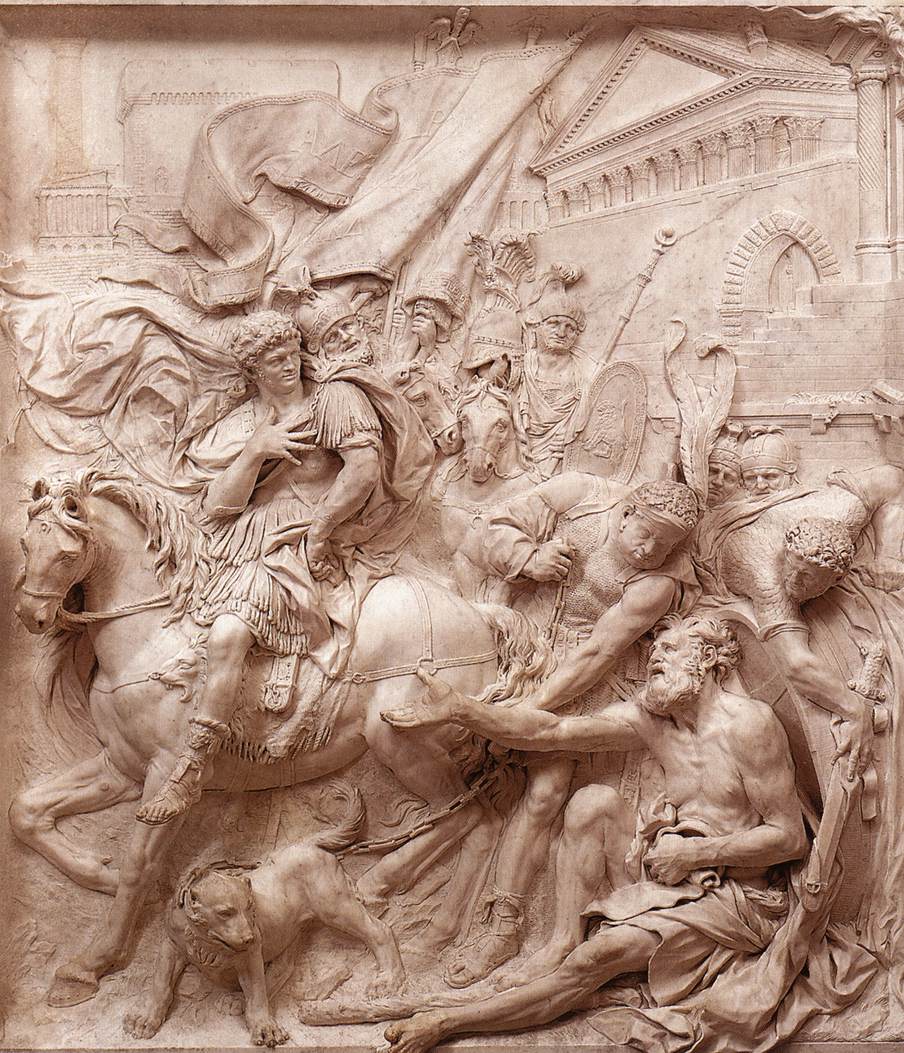 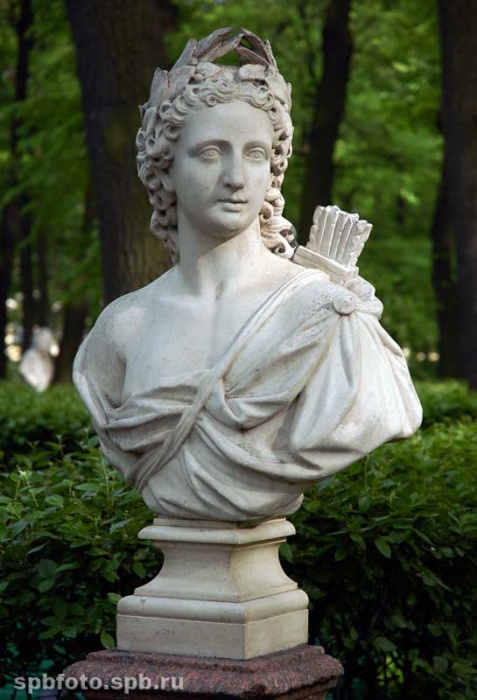 Бюст Аллегория солнца
Бюст Ричарда Бентли
Данія		         Австралія
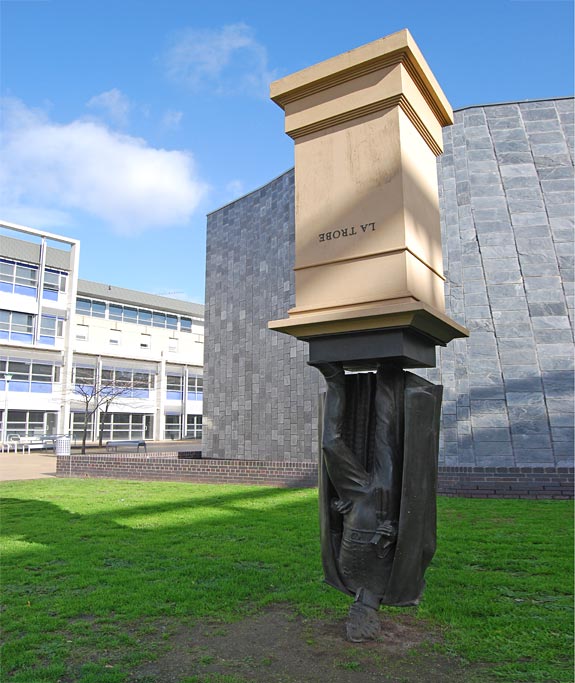 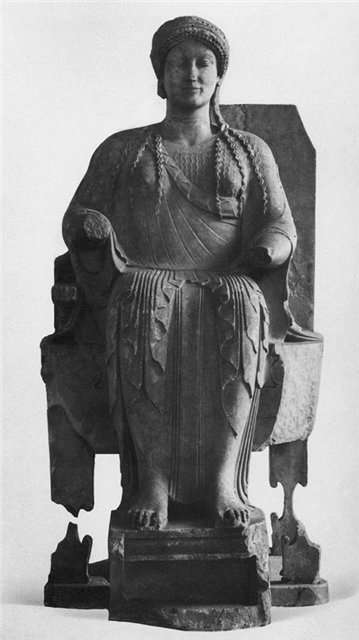 Архаїчний період- Виникає монументальна грецька скульптура. - Створювалися статичні статуї богів.
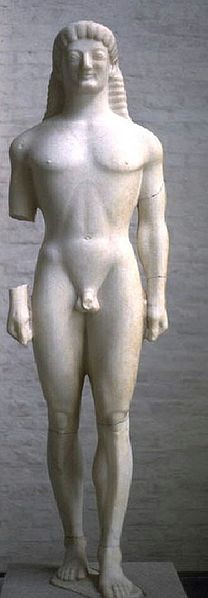 Поширеними  в цей період стають два типи скульптури:
Оголений юнак Курос. Статуї зводились в честь переможців олімпійських ігор. Юнаки виступали оголеними, так з’явились скульптурні зображення куросів, яких довго називали «архаїчними аполлонами», а їх посмішки архаїчними. В фігурах передано мужність, силу.
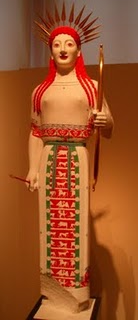 Задрапована Кора (Діва)     жриця богині Афіни
Статуї зазвичай розфарбовували. Оскільки статуї мали ритуально - культове значення їх зображали одягненими у хітони.
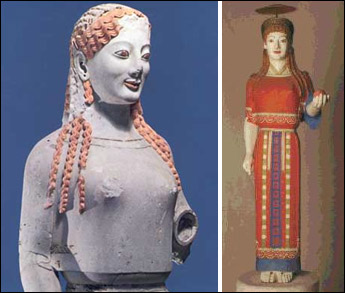 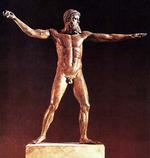 Класичний періодПри створенні скульптур зникла статичність, скульптори почали підкреслювати гармонійне поєднання у людині фізичного і духовного.
Найвідомішими скульпторами цього періоду були:- Мирон, Фідій і Пракситель.- Найвідоміша скульптура Мирона є «Дискобол».- У статуї втілена фізична напруга атлета, вольова зосередженість
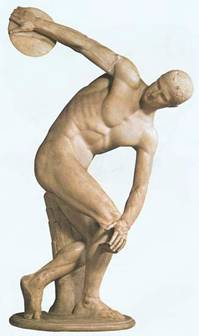 « Афіна і Марсій»
Скульптура створена на основі міфу
Афіна створила флейту,але побачивши ,яким не красивим стало її обличчя під час гри, у гніві прокляла кожного, хто стане грати на ній. Одного разу  Афіна побачила Марсія, який підкрався до флейти. Він злякався погляду Афіни і відсахнувся. Саме цей момент зобразив Мирон
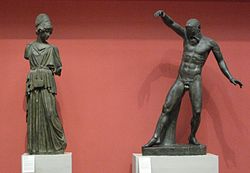 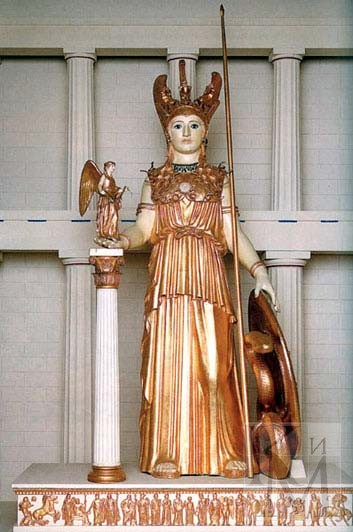 Розквіт класичного мистецтва пов’язаний  з ім’ям  Фідія - Найвизначнішими  його роботами є 12м статуя Афіни Парфенос .
- Тіло богині вкрите шматками слонової кістки, одяг та озброєння із золота важили близько 2тисяч кг. - - Усі золоті пластини знімались, і кожні 4 роки зважувались
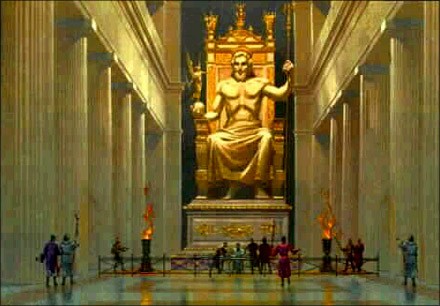 Найбільшим шедевром Фідія вважається статуя Зевса
14 м зображення верховного грецького бога із богинею Нікою  в руці. Статуя виготовлена за тією ж технологією, що і Афіна Парфенос
Статуя Зевса вважається одним із семи чудес світу
Статуя Афіни Промахос
9 метрова бронзова статуя , встановлена серед руїн після знищення персами Акрополя. Грізна і сувора захисниця свого міста.
Пракситель
- У своїх творах прагнув передавати почуття людини: героїв зображував мрійливими, ліричними, красивими. 
- Статуя Гермеса з немовлям Діонісом
Афродіта КнідськаОдин із найпопулярніший твір Праксителя.
Лаокоон
- Троянський жрець Аполлона. Застерігав земляків від того, щоб ввозили до Трої дерев’ного коня. Боги вирішили знищити Трою, тому наслали величезних зміїв, які задушили Лаокоона і його синів.
- Ск. Агесандр, Полідор, Атенодор
Елліністичний період
- Їй притаманна грандіозність, складність композиції, драматизм і динамічність.
Одним із найбільш вражаючих майстрів Високого та Пізнього Відродження був Мікеланджело Буонаротті
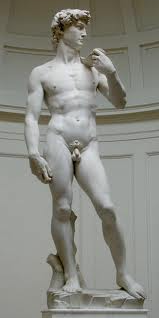 Ще за життя майстра його твори вважалися найвищими досягненнями мистецтва Відродження.
Символ людської
     краси та сили.

                              

			«Давид»
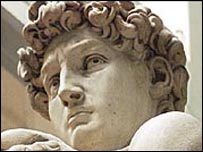 «Пієта»(Оплакування Христа)
Знаходиться у соборі Св. Петра в Римі.
Митець спромігся передати в камені страждання Матері Марії
Статуя Мойсея
Створена для гробниці Папи Юлія II, пройнята мудрістю, владною силою,могутністю та зрілістю
Дякую за увагу!
Виконала:учениця 11-го класу Масляк Марічка